TDTMS Update
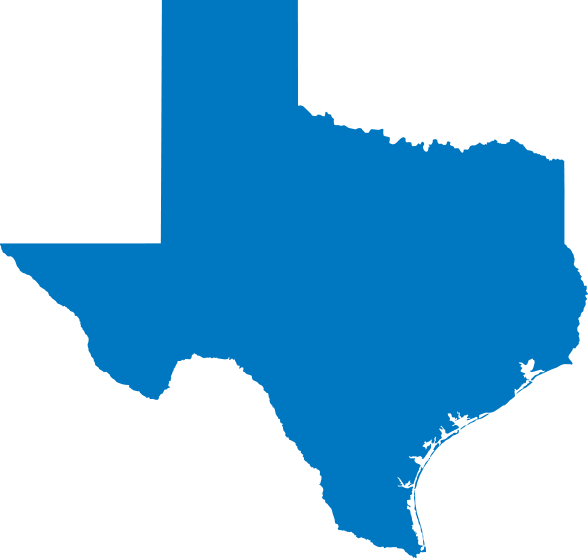 RMS
August 2nd, 2022
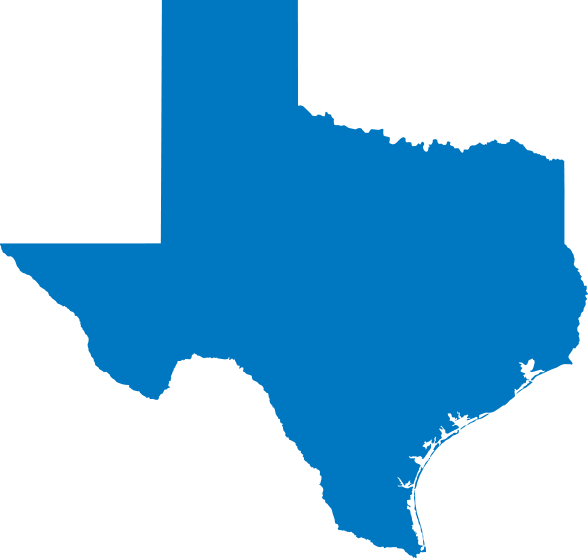 TDTMS
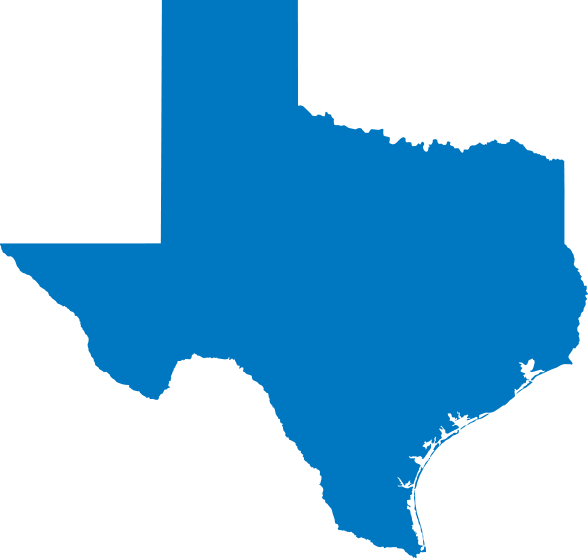 TDTMS
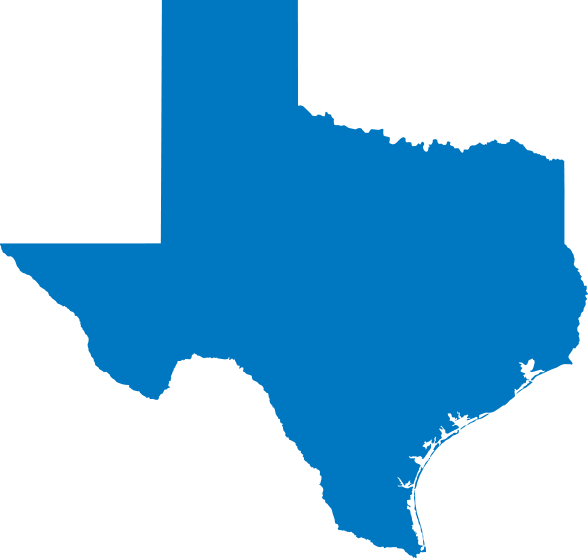 TDTMS
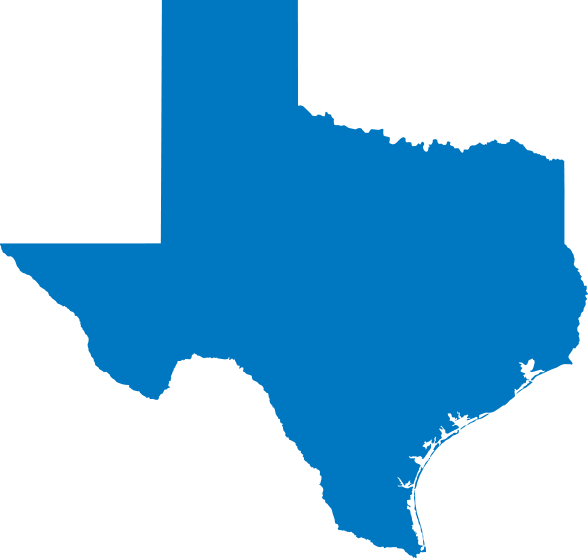 TDTMS
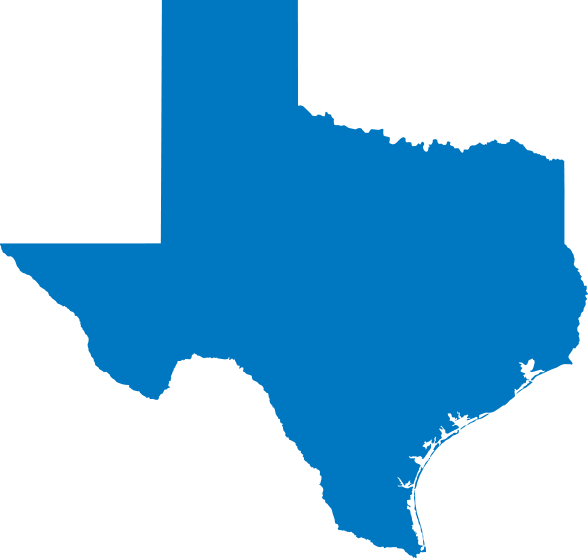 TDTMS